How to interpret TCAD simulation results?
Rui Qiao; WenXi Peng; Ke Gong
Background
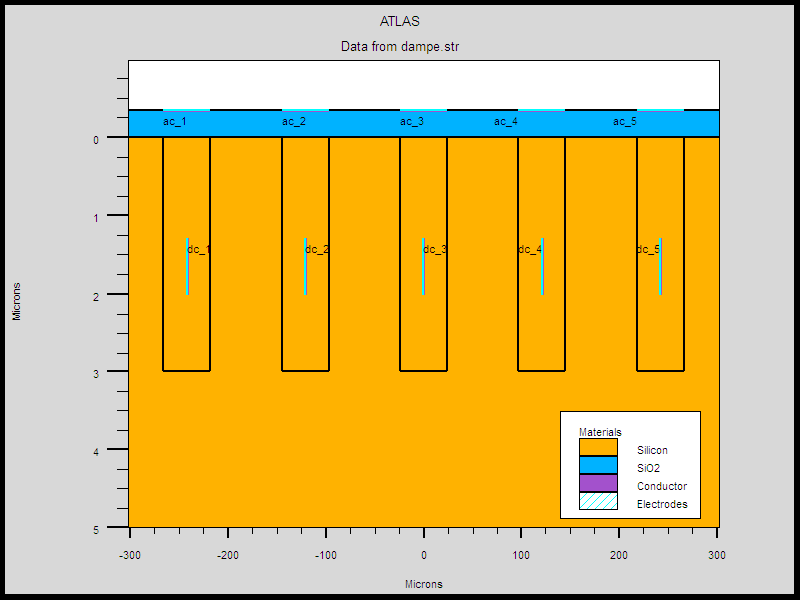 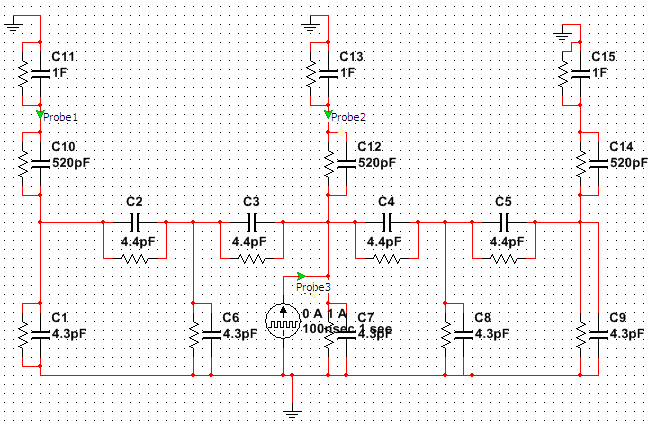 step1
TCAD: DAMPE model
step2
TCAD: Capacitance sim.
Bulk capacitance
Interstrip capacitance
Coupling capacitance
step3
SPICE: Charge sharing sim.
[Speaker Notes: 来源：G:\keyan\科研任务\211212_硅微条模拟\MyTCAD\220107——DAMPE 5个注入条\]
Confusion to interpret TCAD capacitance:DC1 -> DC3
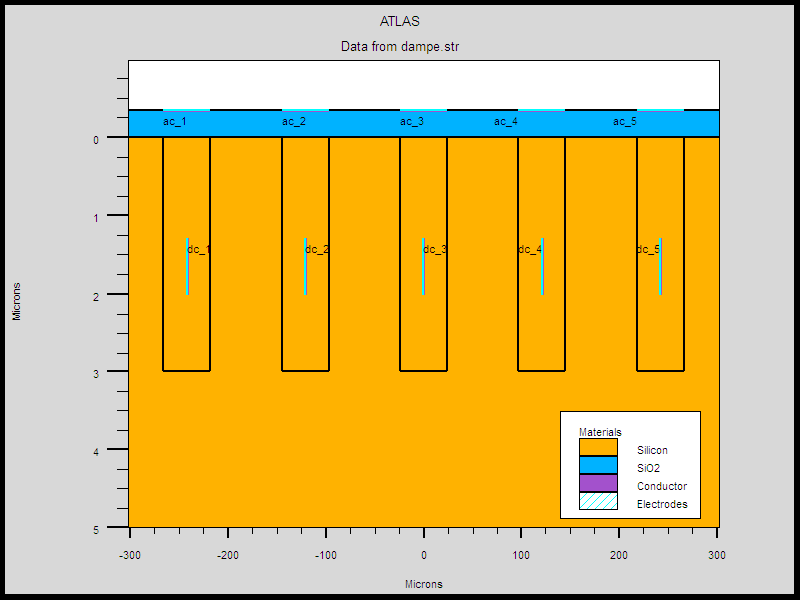 Option1:calculate DC1->DC3 directly.
Option2:calculate DC1->DC2, DC2->DC3，then build a network.
Cap?
The two options on DAMPE
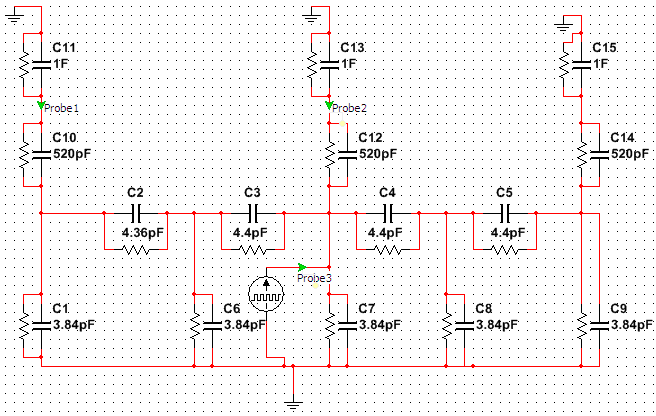 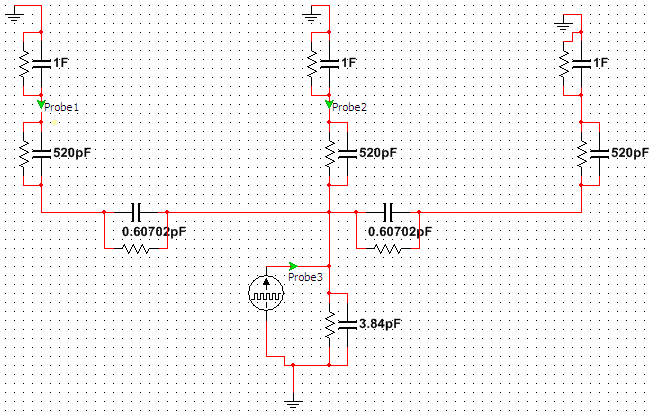 Opt1: direct cap. DC1->DC3
Charge Sharing Ratio: 0.12%
Opt2: indirect cap. DC1->DC2, DC2->DC3
Charge Sharing Ratio: 0.29%
The charge sharing ratio is different between these two option
[Speaker Notes: 来源：G:\keyan\科研任务\211212_硅微条模拟\MyTCAD\220117——DAMPE 13个注入条\]
Conclusion
Confused to interpret TCAD capacitance with more than 1 interstrip. This is critical before simulate FOOT (readout 1/3) and AMS (readout ½ and ¼).
Prepare to use the TCAD charge injection to verify.